L’Italia fascista
b. 1922-1924: la normalizzazione
estensione della maggioranza politica
normalizzazione dello squadrismo e del partito-milizia
consenso internazionale
Ha inizio la trasformazione delle istituzioni liberali:
dicembre 1922: Gran Consiglio del Fascismo
gennaio 1923: Milizia volontaria per la sicurezza nazionale
luglio 1923: legge elettorale Acerbo
aprile 1924: elezioni – listone
giugno 1924: delitto Matteotti – secessione aventiniana
c. 1925-1929: la costituzione dello Stato totalitario
dicembre 1925: ripristinata la lettera dello Statuto albertino
novembre 1926: Leggi fascistissime (leggi per la difesa dello Stato)
ottobre 1925: Patto di Palazzo Vidoni
1928: nuova legge elettorale (lista unica)
1929: Patti lateranensi
Palazzo Braschi, Roma (1929)
Piano economico:
1926: quota Novanta (rivalutazione della lira)
battaglia del grano
bonifica integrale (Agro Pontino)
d. 1930-1935: la stabilizzazione totalitaria
Repressione (uso della violenza)
Tribunale speciale per la difesa dello Stato
Milizia volontaria per la sicurezza nazionale
Confino di polizia
Ovra
censura
Consenso (modernità del fascismo)
mitologia e simbologia
mezzi di comunicazione di massa
coinvolgimento delle masse nella vita pubblica
politica assistenziale e di welfare
	INPS	IMI
	IRI
intervento dello stato nell’economia
corporativismo
politica natalista
Manifestazione all’Arena di Verona (anni Trenta)
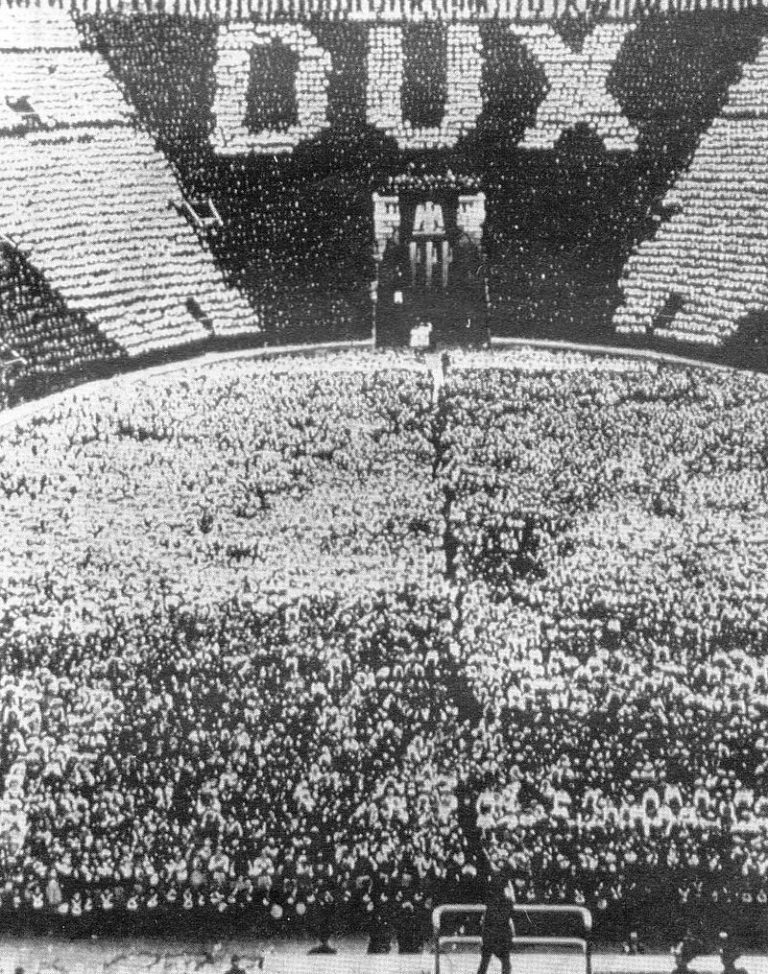 Cinecittà, 1937
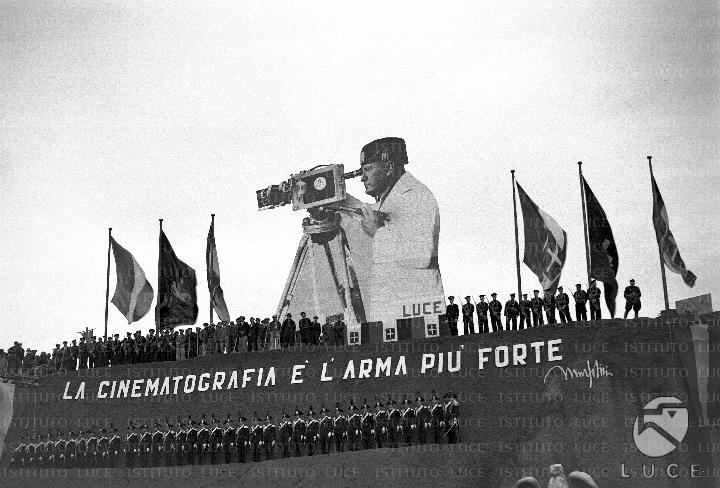 e. 1935-1938: L’Impero e le leggi razziali
Razzismo antisemita e contro le popolazioni africane 
retorica dell’Impero e mito di Roma

3 ottobre 1935: ha inizio la guerra d’Etiopia
novembre 1935: sanzioni SdN
9 maggio 1936: proclamazione dell’Impero

1938: Leggi per la Difesa della razza
La difesa della razza, a. I, n. 1 , agosto 1938